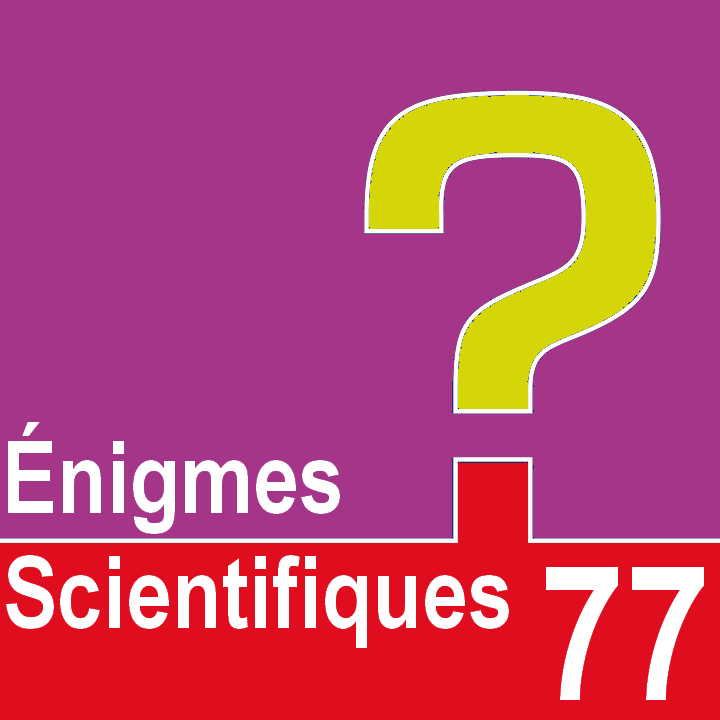 Jour 2
Enigme n°1 : Comment utiliser ces objets pour transporter de l’eau ?
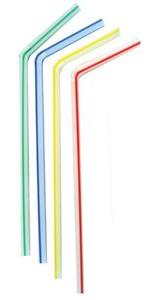 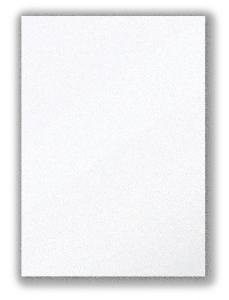 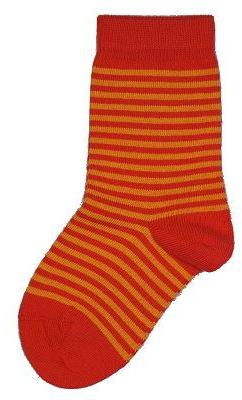 une feuille de papier
une chaussette
une paille
Enigme n°2 : Enigme n°2 :  comment faire flotter la boule de pâte à modeler ?
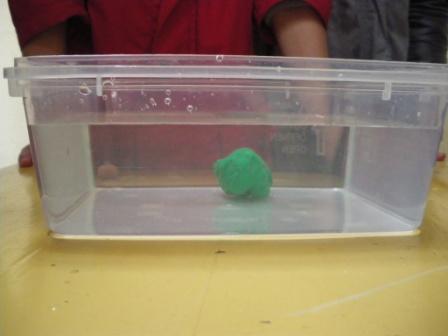 Indice
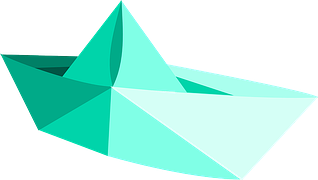 Enigme n°3 : comment vider le verre sous l’eau ?
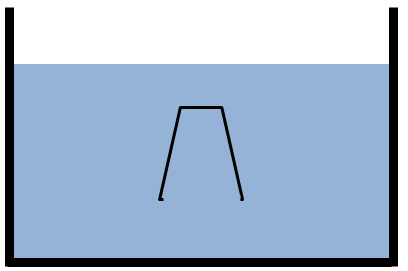 Observe l’image. On a plongé un verre renversé dans l’eau d’un aquarium.
Comment retirer l’eau contenue dans le verre sans retirer le verre de l’aquarium ?
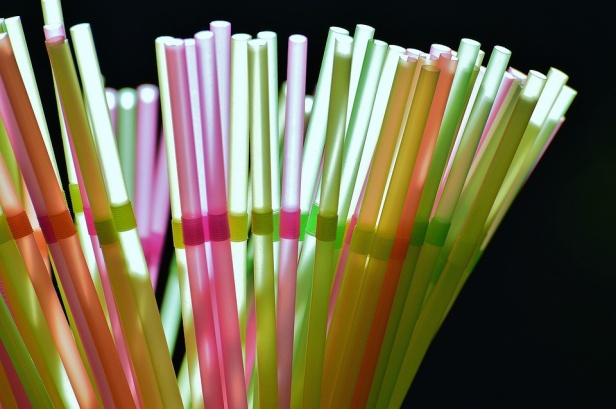 Indice